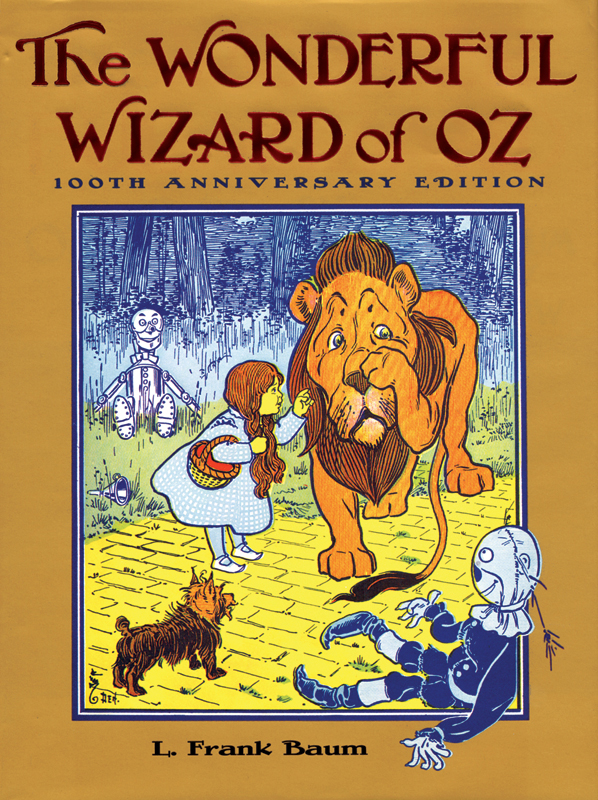 Character Notebook
RL.1.3 Describe characters, settings, and major events in a story using key details
http://read.gov/books/pageturner/2006gen32405/#page/168/mode/2up
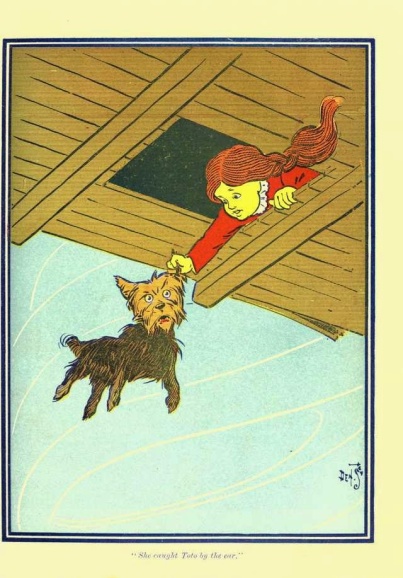 Dorothy
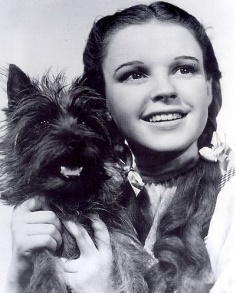 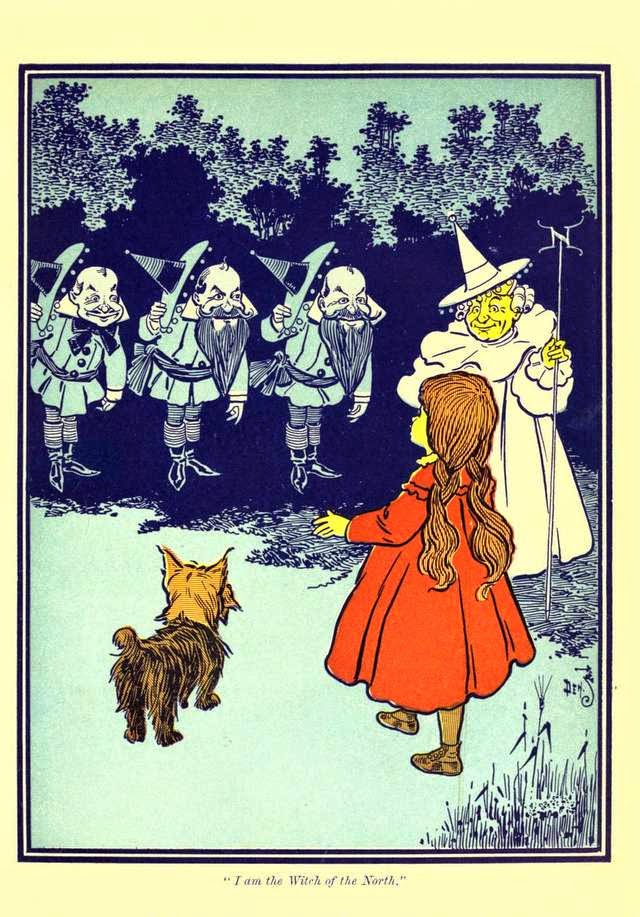 Munchkins
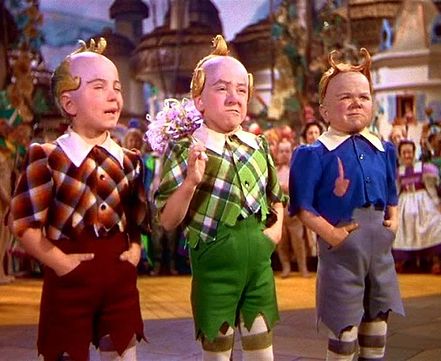 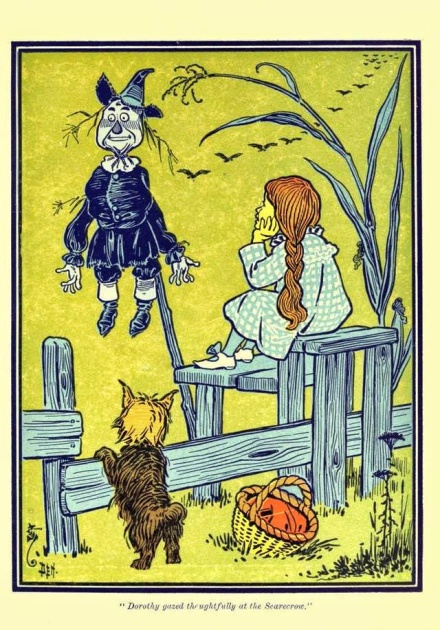 Scarecrow
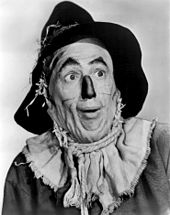 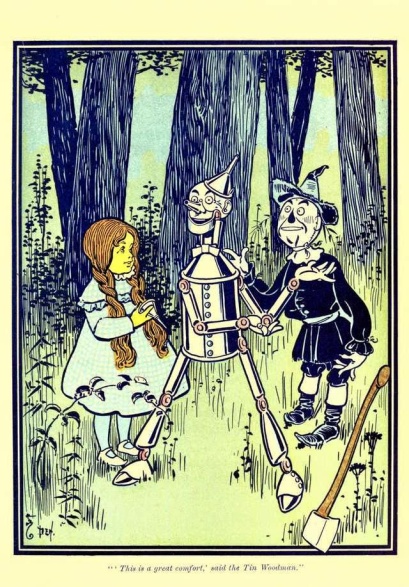 Tin Woodman
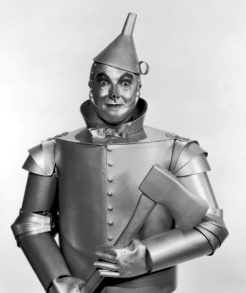 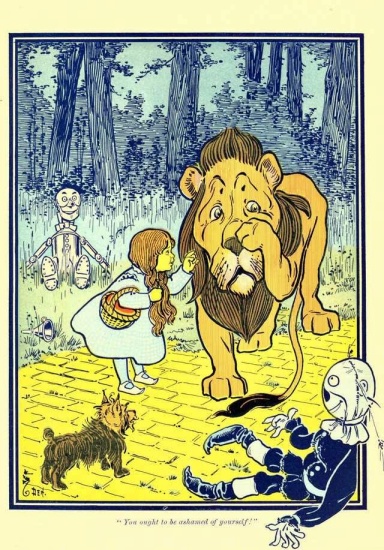 Cowardly Lion
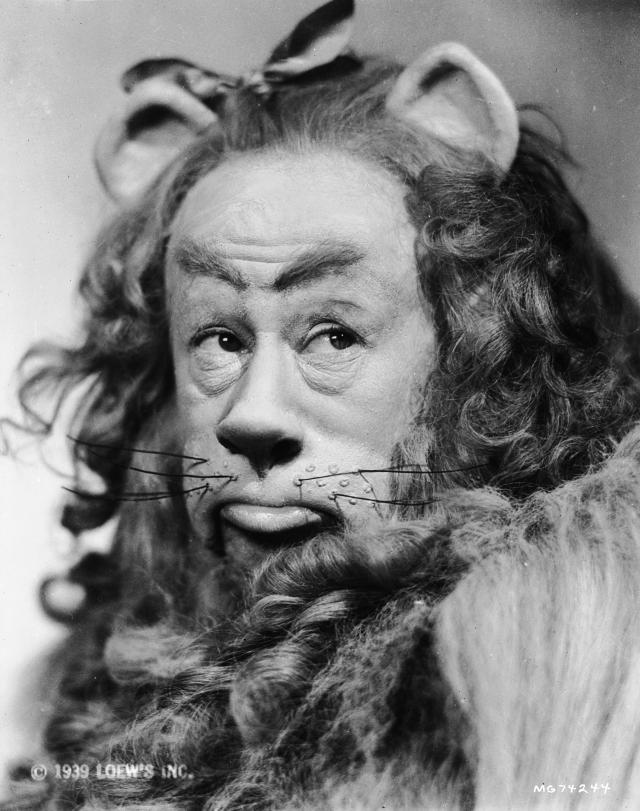 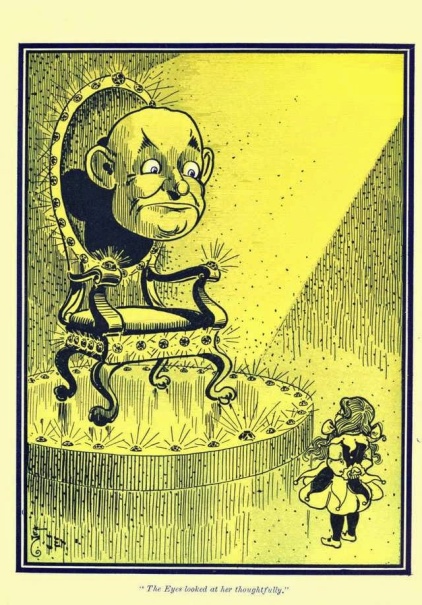 Wizard of Oz
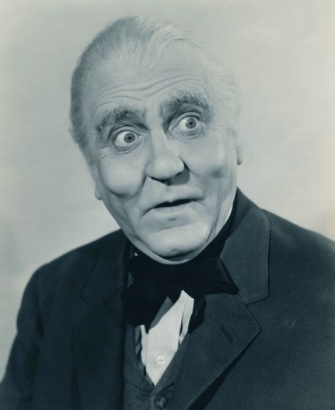 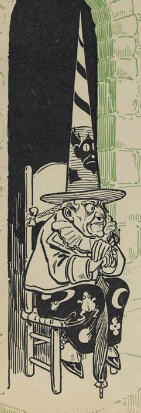 Wicked Witch of the West
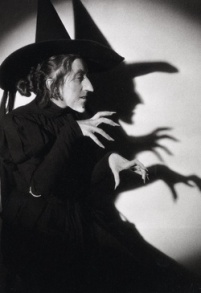 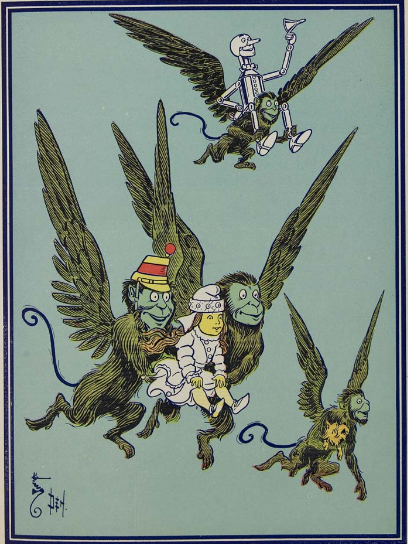 Winged Monkeys
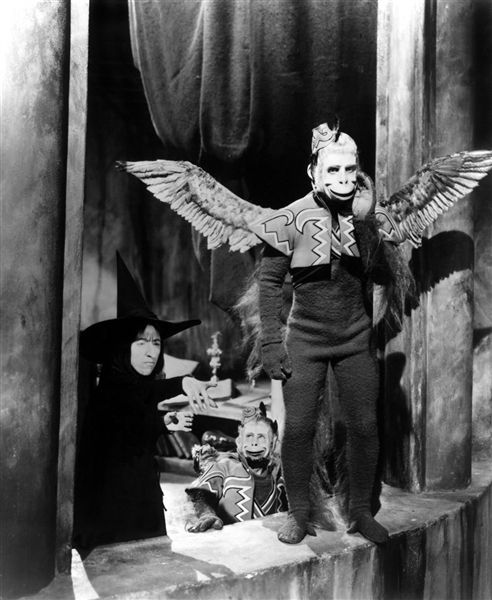 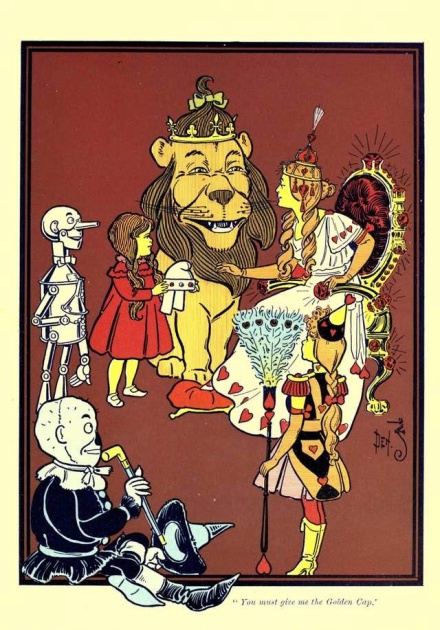 Glinda
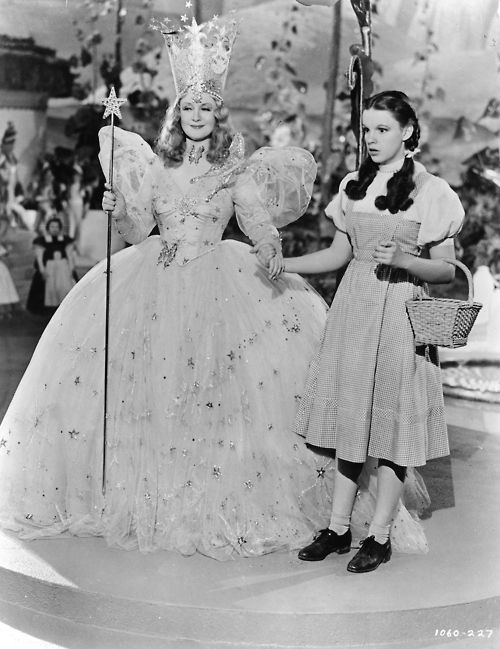